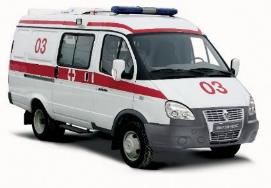 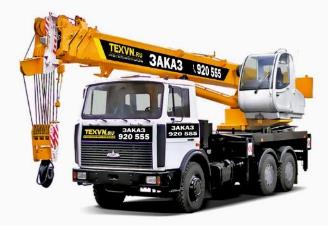 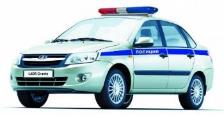 ТРАНСПОРТ
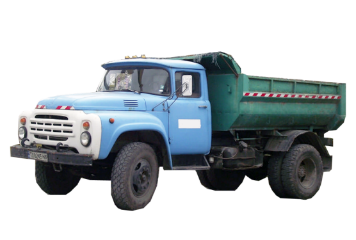 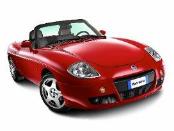 Презентация на тему «Транспорт»
Выполнила воспитатель ГБДОУ Д/С № 41
ГРАЧЕВА ОЛЬГА АНАТОЛЬЕВНА
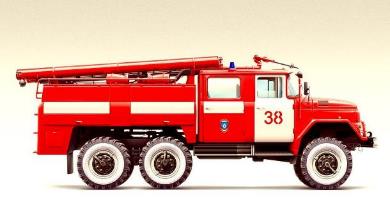 Программное содержание: · Расширение знаний  о знакомом транспорте, который можно увидеть в городе.·       Закреплять умения детей узнавать и называть транспортные средства.· Формировать умение  выделять существенные признаки, строение и назначение частей, дифференцировать и группировать виды транспорта.
Пожарная машина
Спешит машина красная,Не выключая фар,На службу на опасную,Спешит тушить пожар!
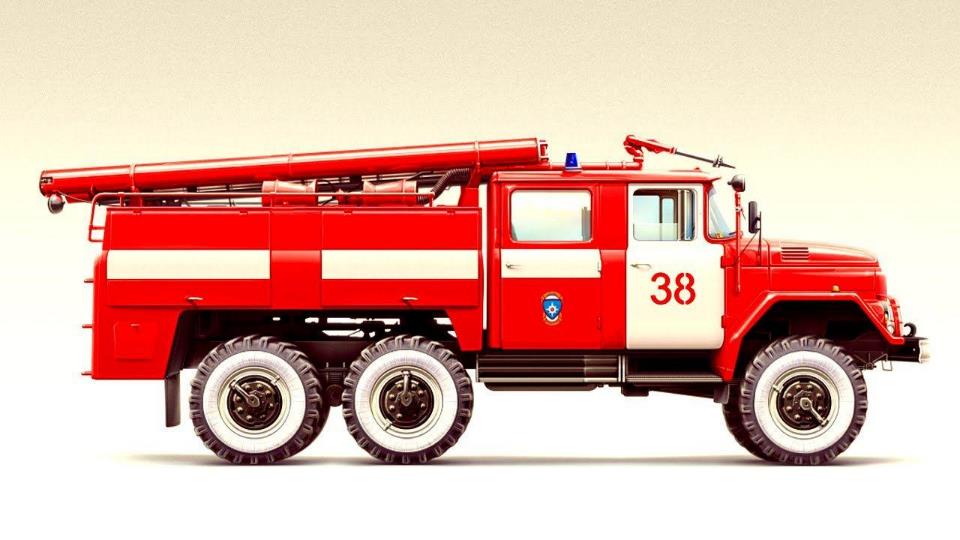 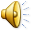 Полиция
Мчится машина, сирена гудит –Наряд полицейский на вызов спешит.
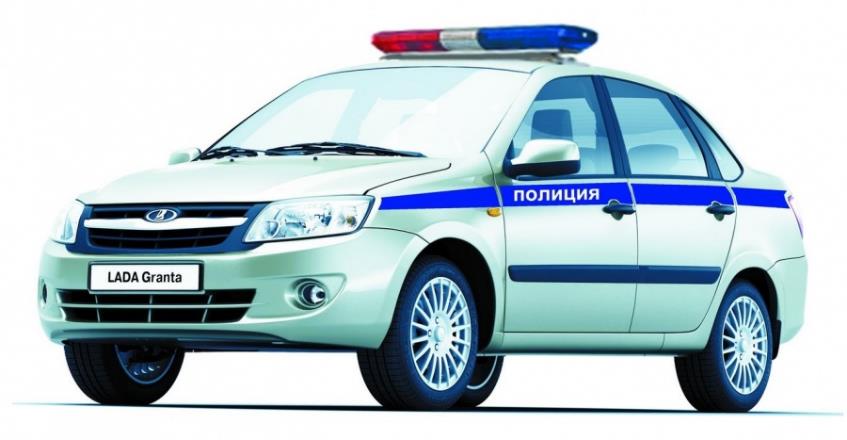 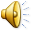 Скорая помощь
Машина быстро мчится«Везу больного я в больницу,И всех, кто вызовет меня,К врачам доставлю быстро я!»
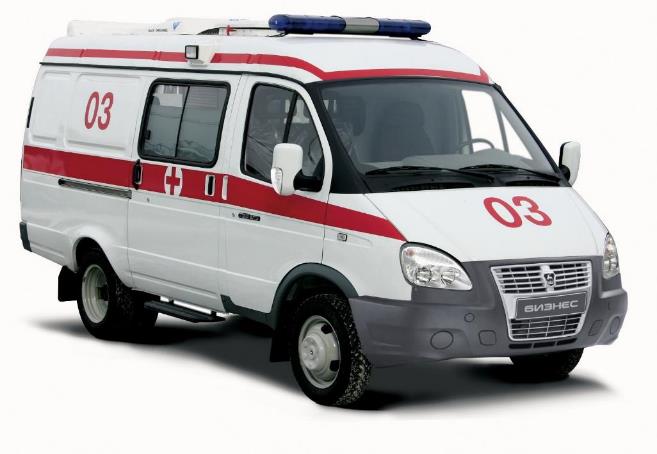 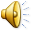 Трамвай
Нет, не поезд я и все же,Мы немного с ним похожи, —Транспорт рельсовый, особый,Мы по рельсам ездим оба.Эй, на рельсах! Не зевай!Видишь — катится трамвай!
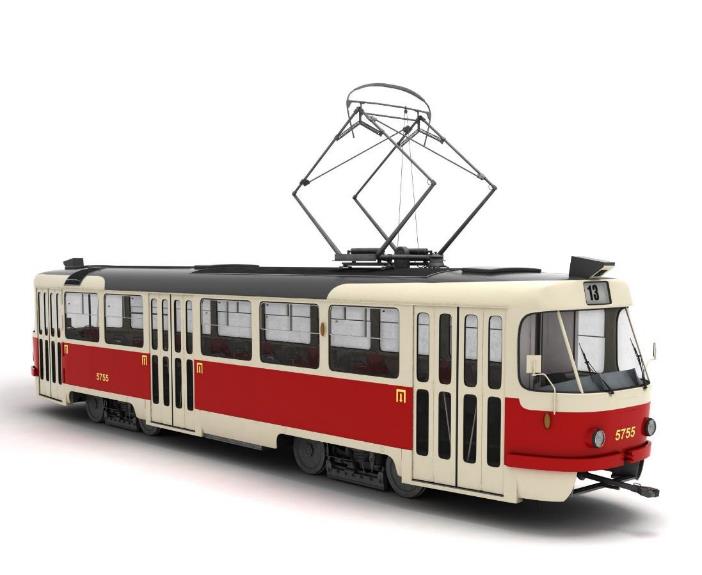 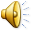 Тролейбус
Троллейбусы двурогие,Рогатые трамваиСпешат, колёсоногие,Друг друга догоняя.
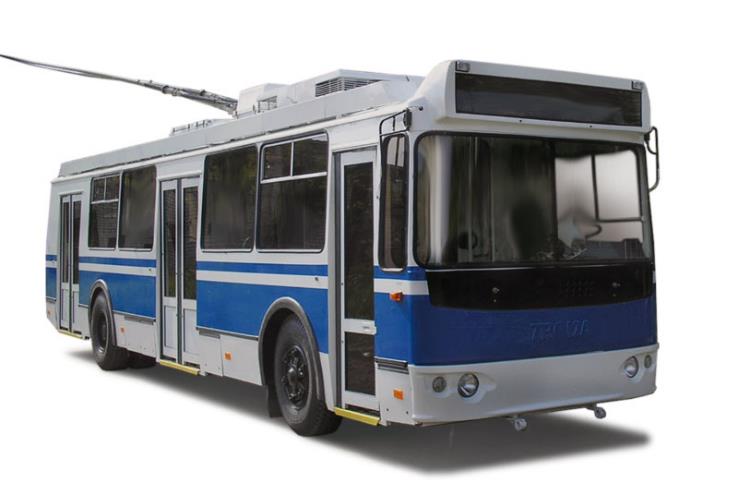 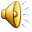 Автобус
Вот на шинах из резиныПодкатился странный дом.Он гремит, дыхнет бензином —Как конь огненный – огнем.
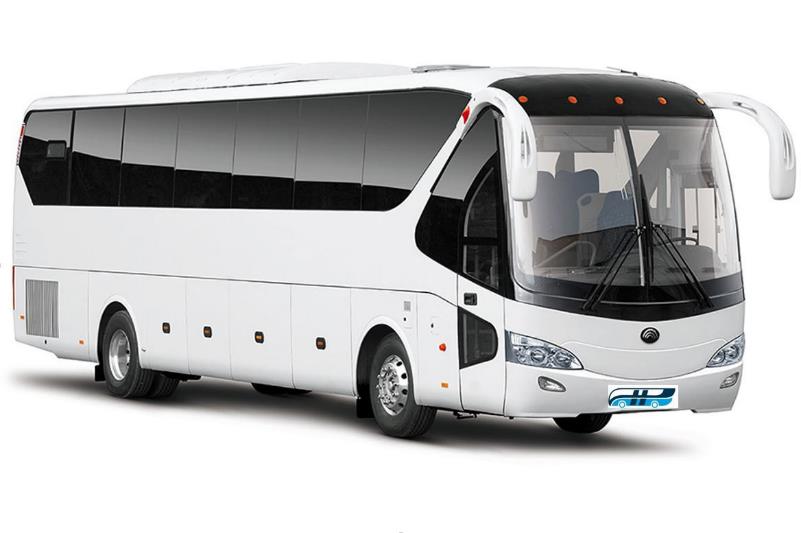 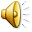 Легковой автомобиль
Легковой автомобильПо дороге мчится.А за ним густая пыльТучею клубится.
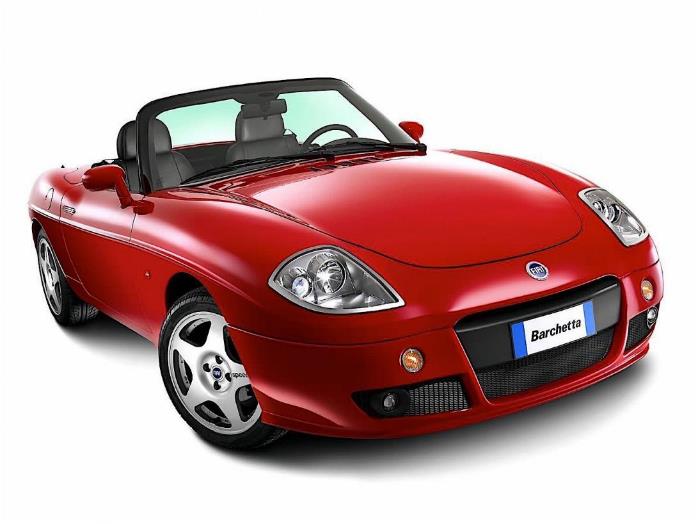 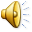 Кран
Тяжелый груз на высоту поднимет сильный кран,
Построить здание - мечту поможет точный план.
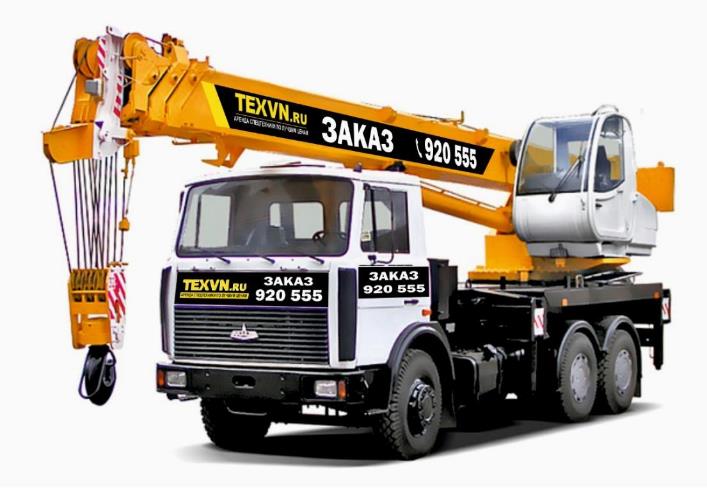 Грузовик
Грузовик серьезный малый!Поважнее он, пожалуй,Чем машина легковая(Даже самая большая).
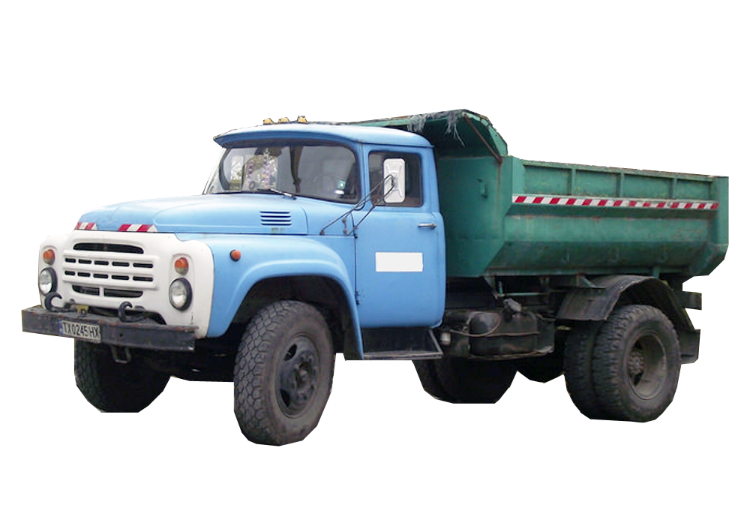 Самосвал
Можно нагрузить немалоВ мощный кузов самосвала.Отвезёт он всё, что нужноБыстро, весело и дружно!
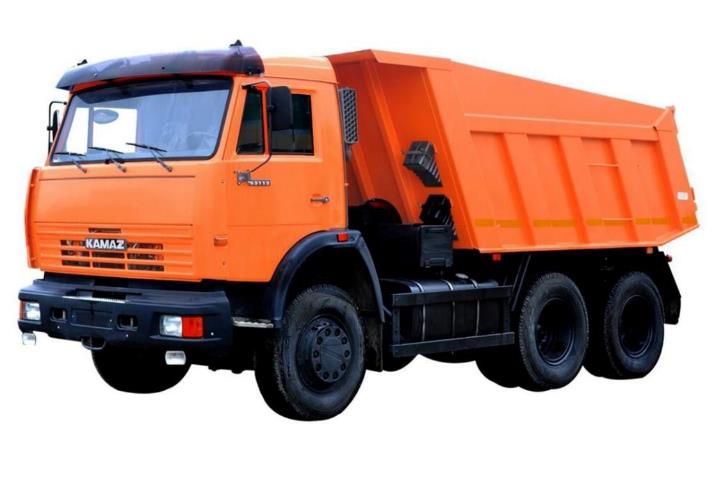 Игра
«Что лишнее?»
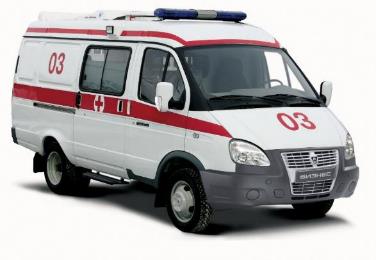 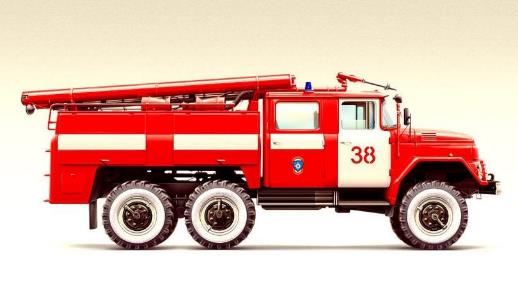 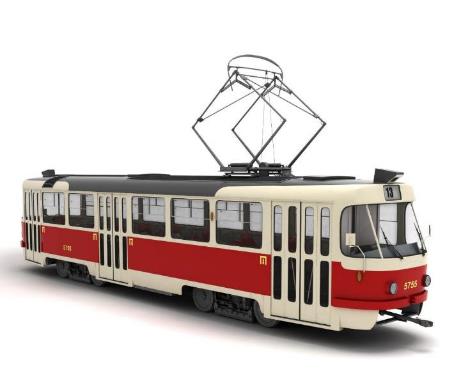 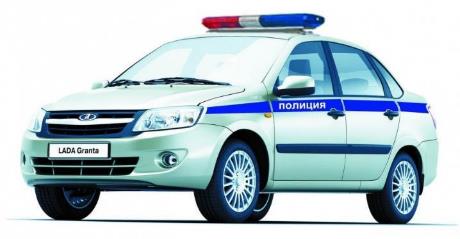 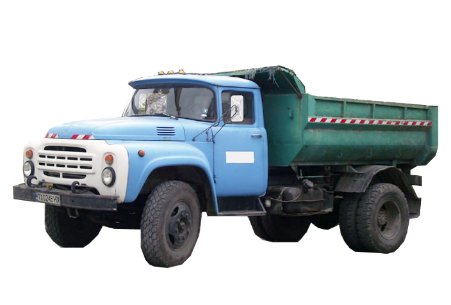 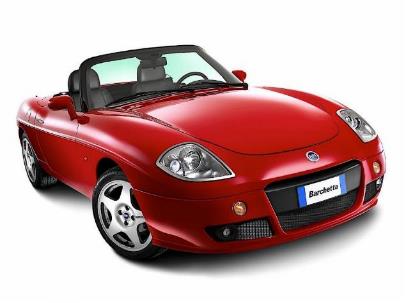 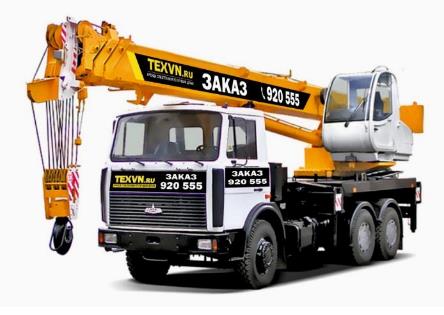 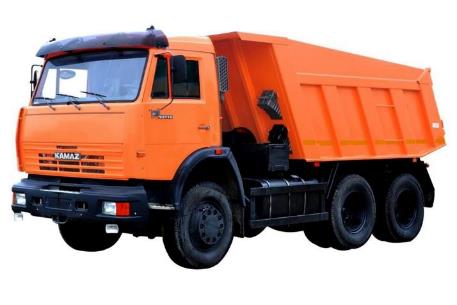 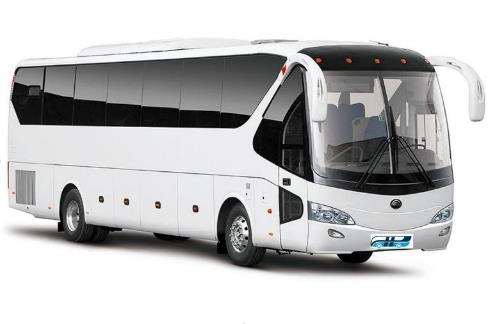 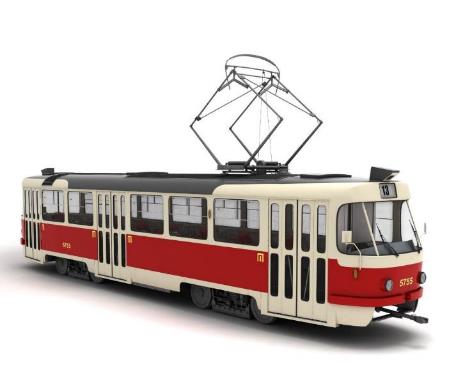 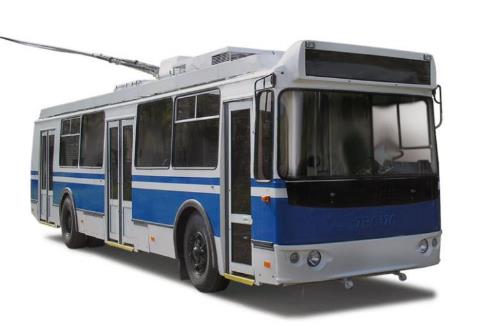 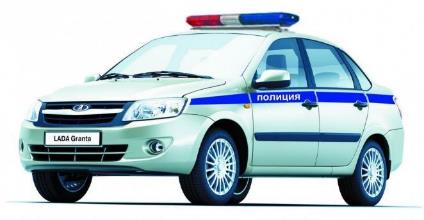 Спасибо !